Update on Module 10: Tree species
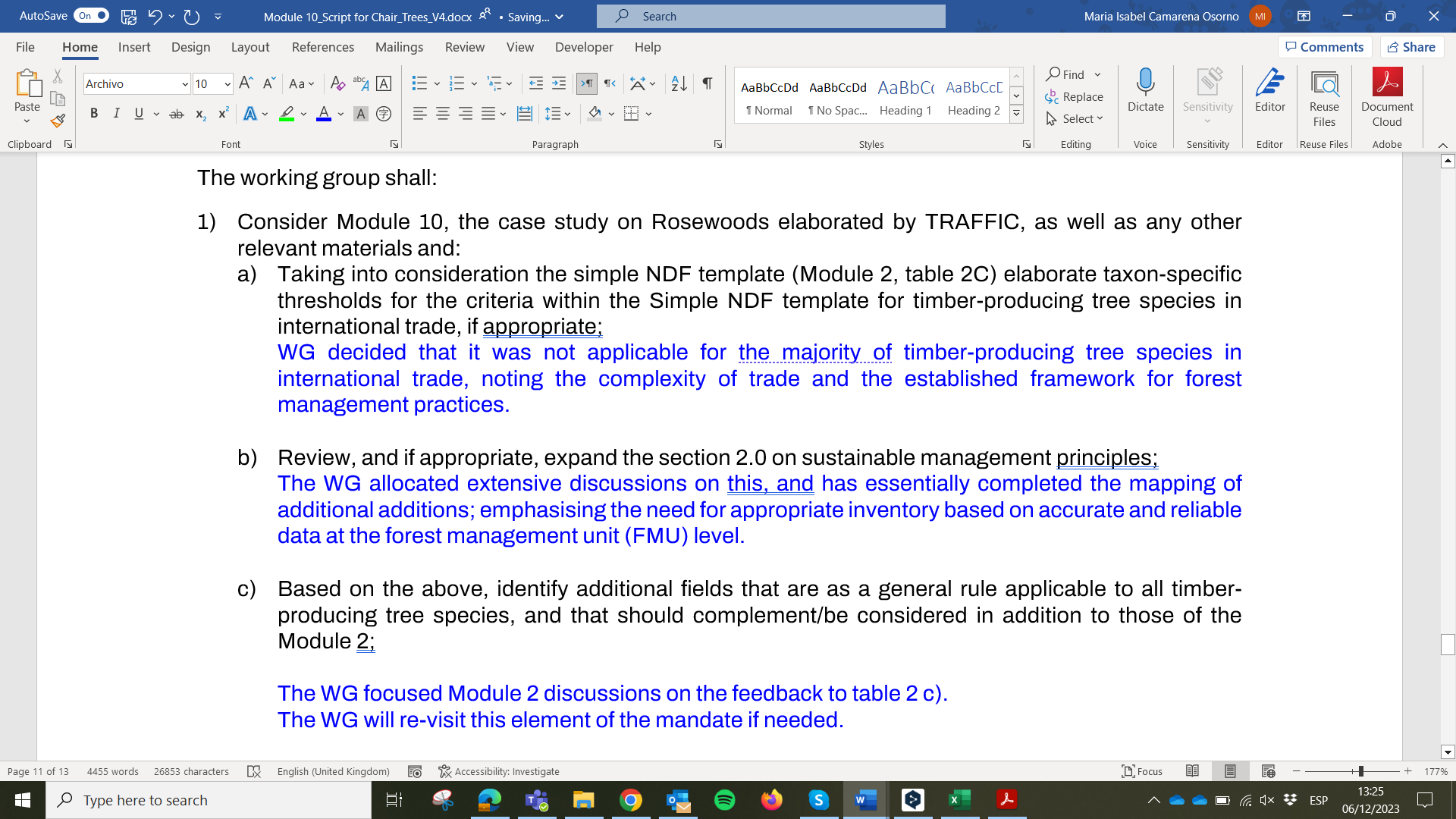 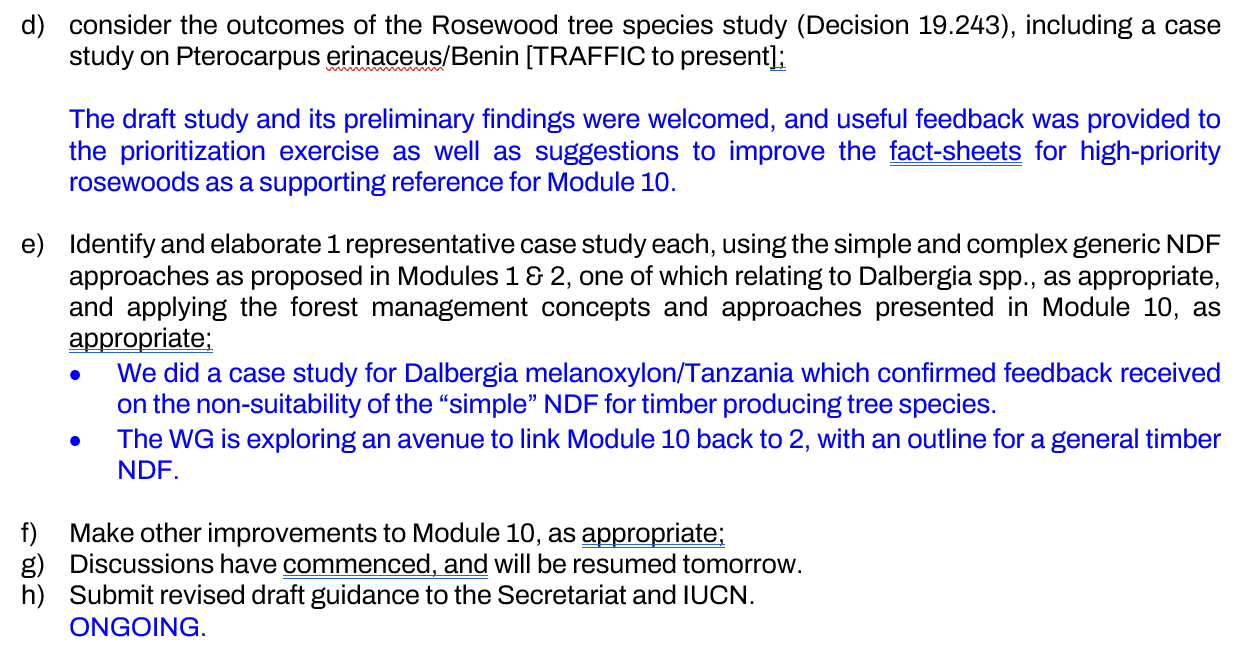 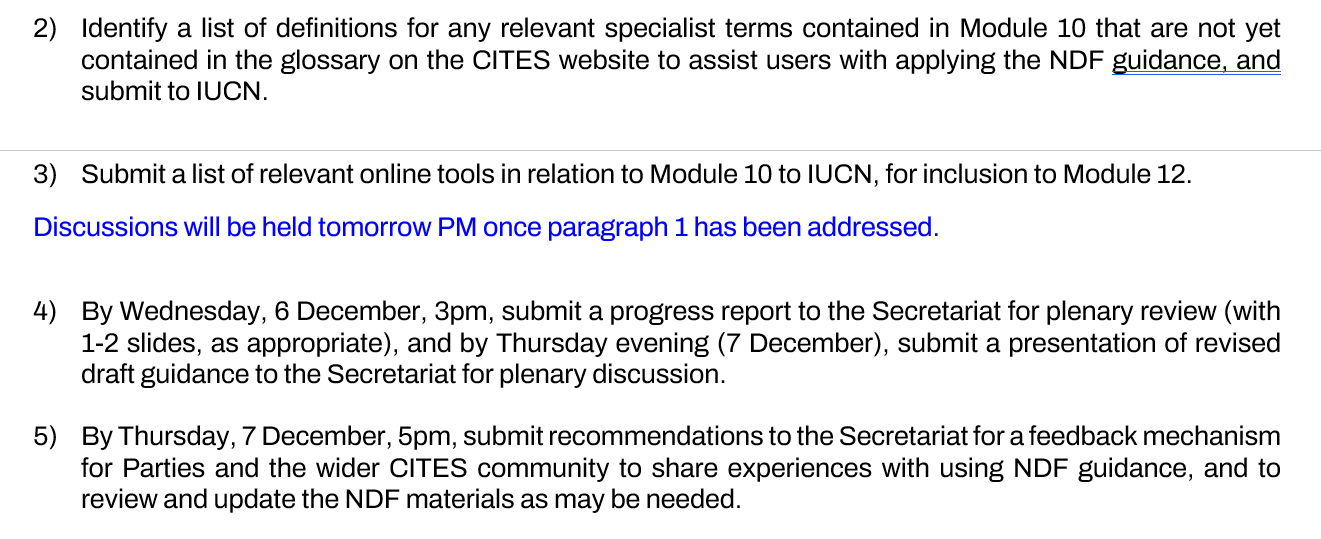